Великая Отечественная война 22 июня 1941- 9 мая 1945гг
Выполнил: ученик 2Ж класса
                        Гимназии СО №1811
                        Сахаров Виктор
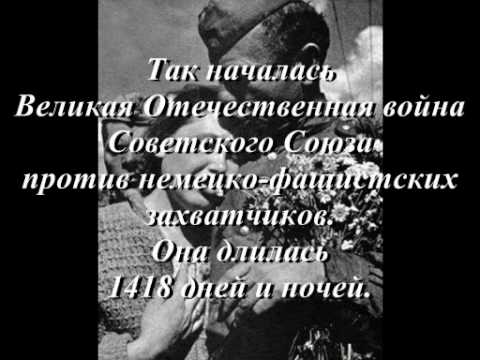 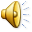 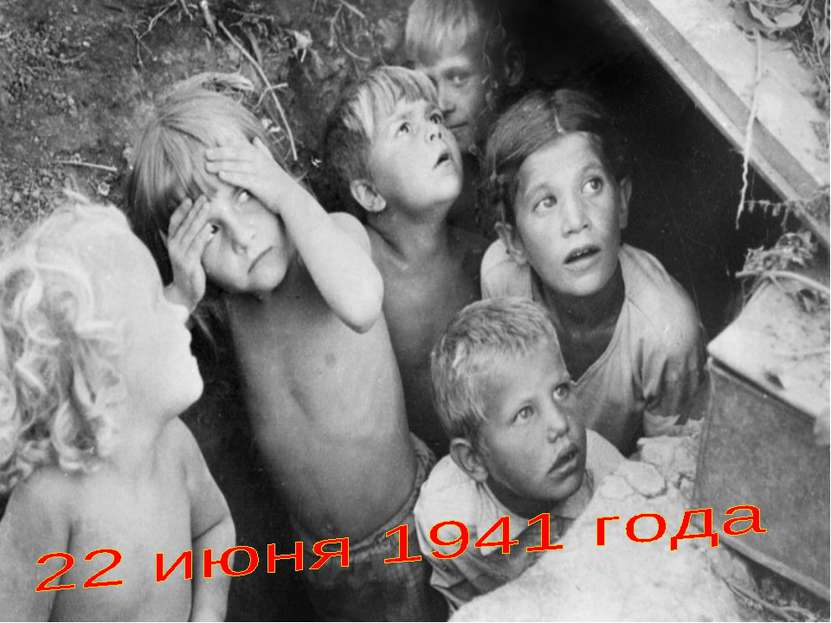 Эвакуация детсадов и яслей из города. Сталинград.
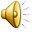 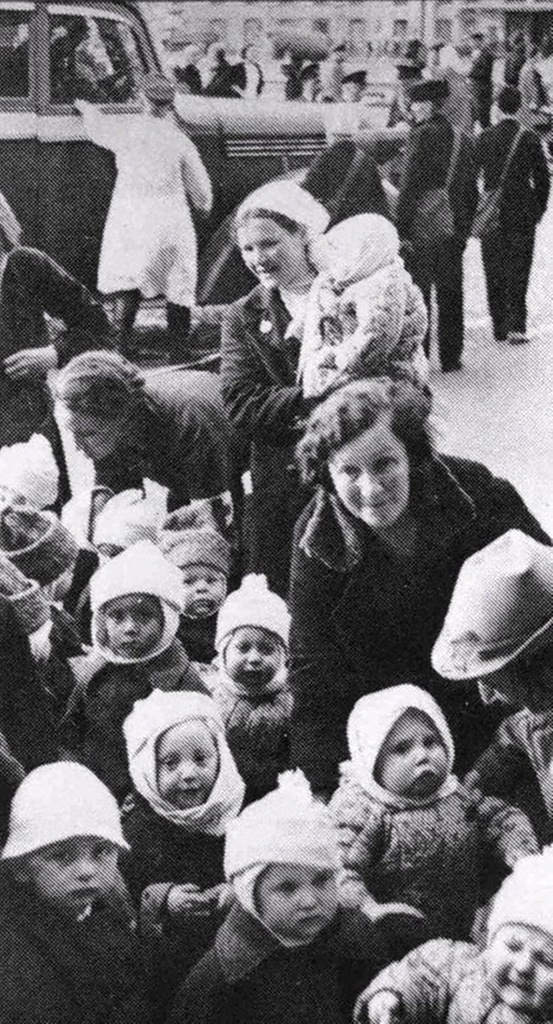 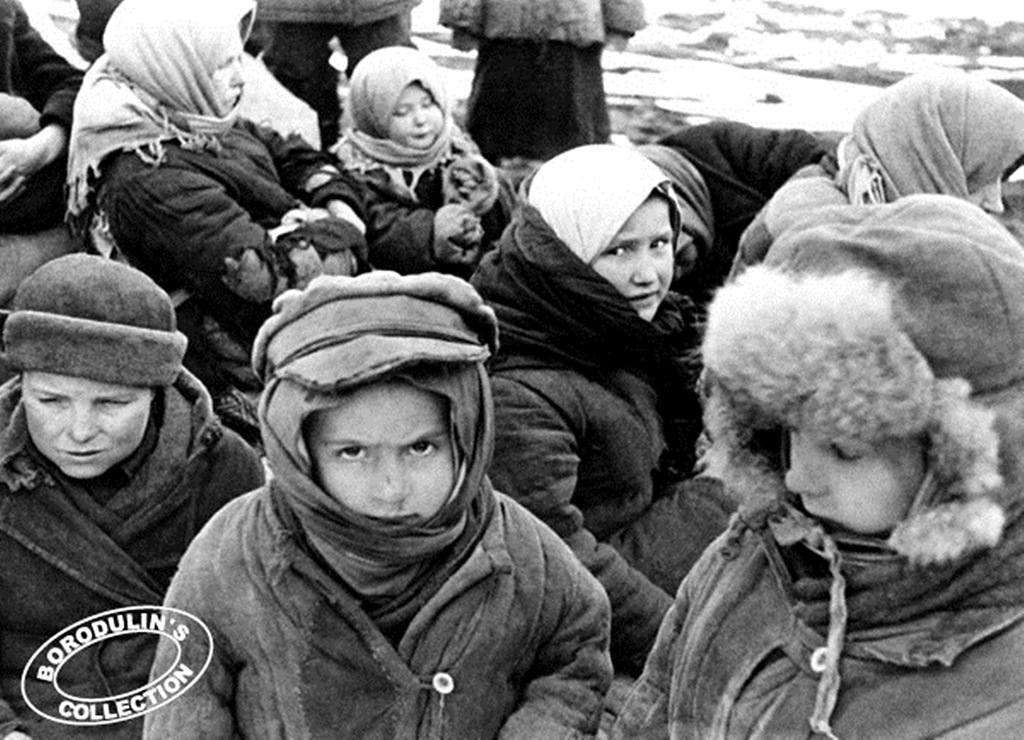 Отцы на фронт, дети на заводы. 1941
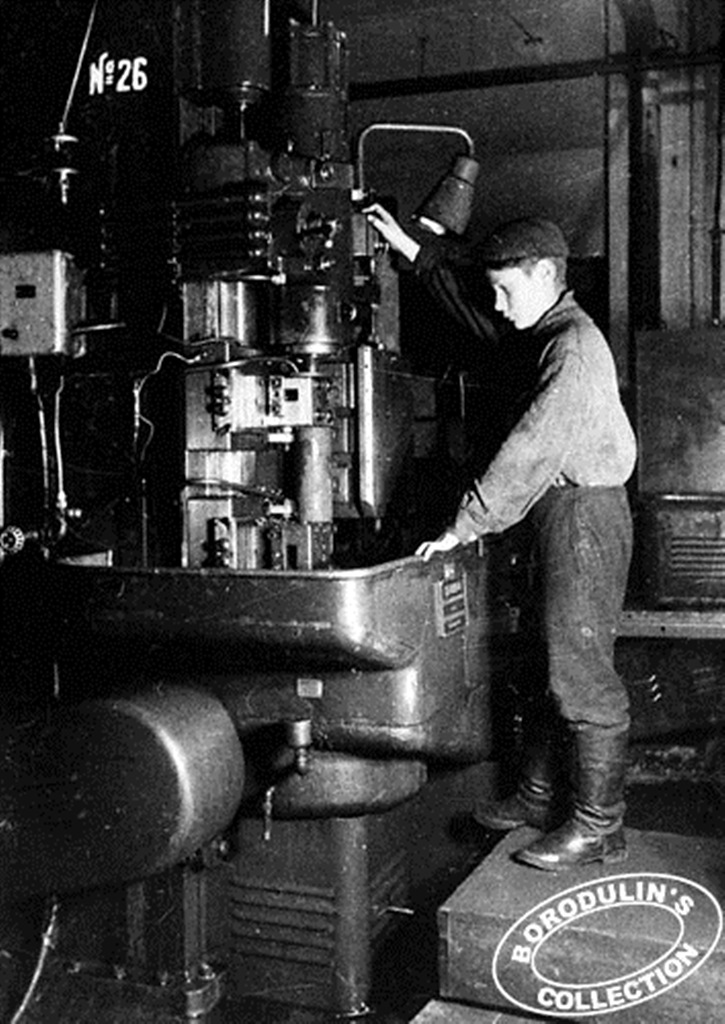 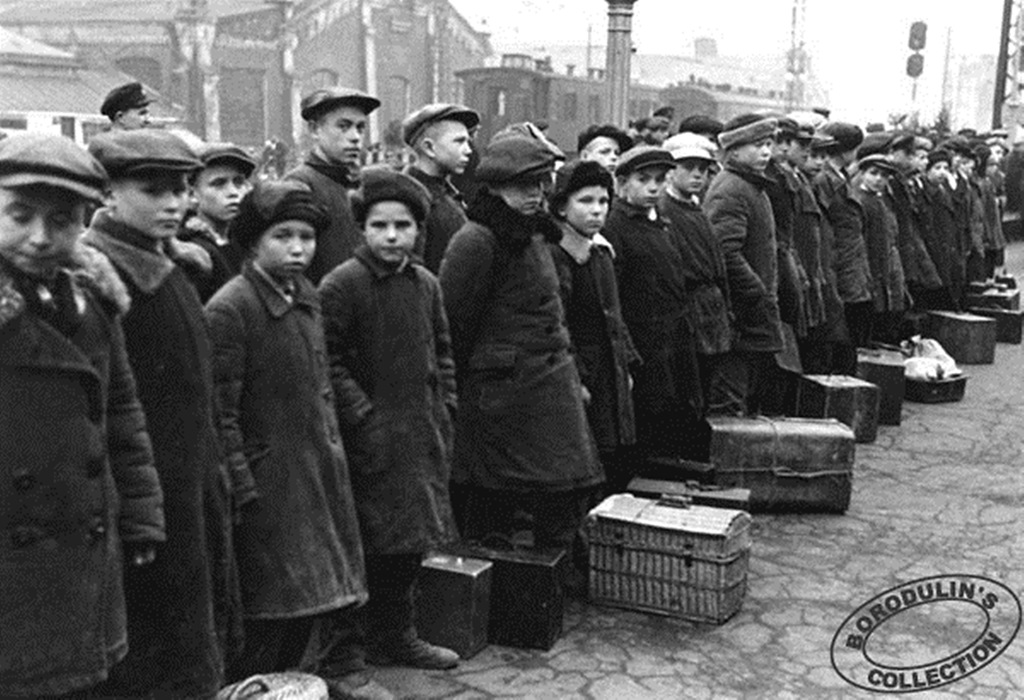 Провожала меня мать в партизаны. 1941.
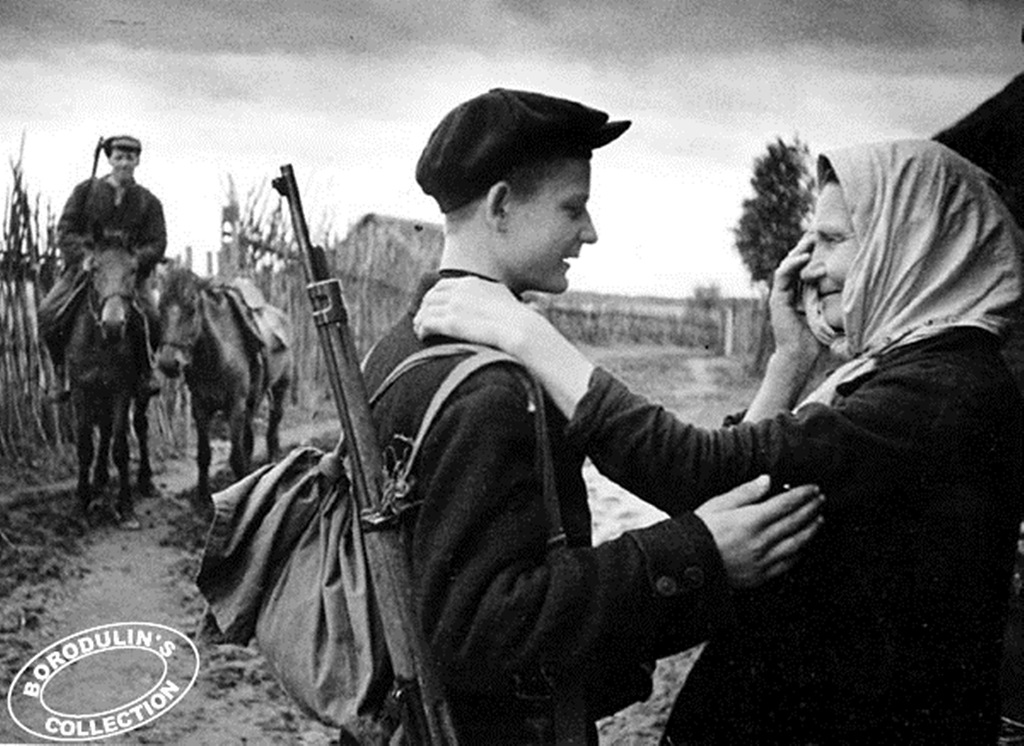 В поисках крова. Брянская область.
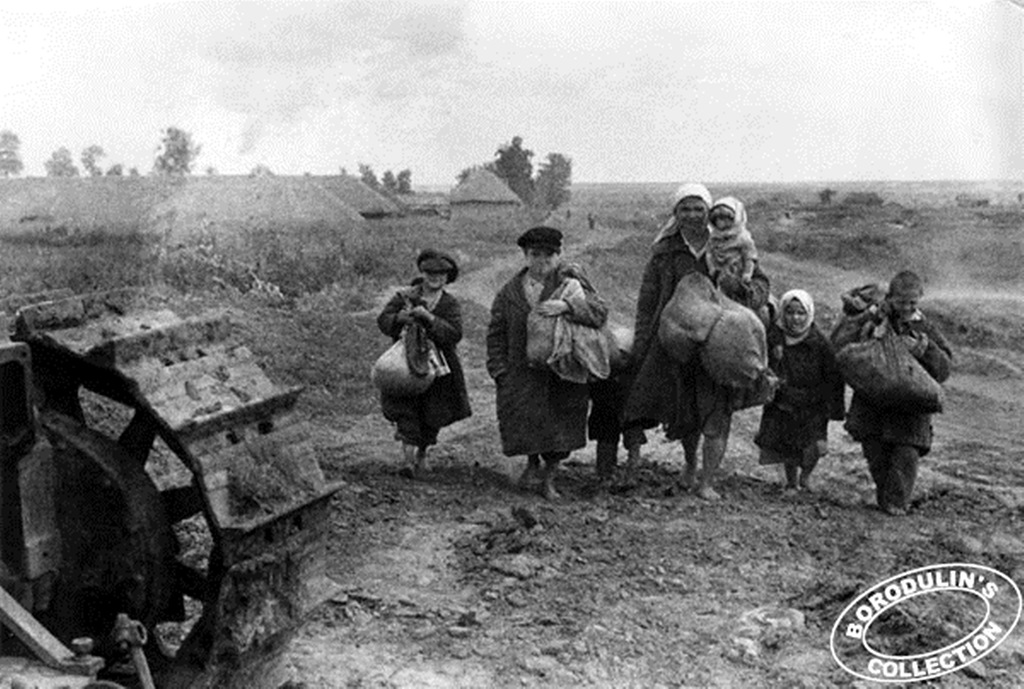 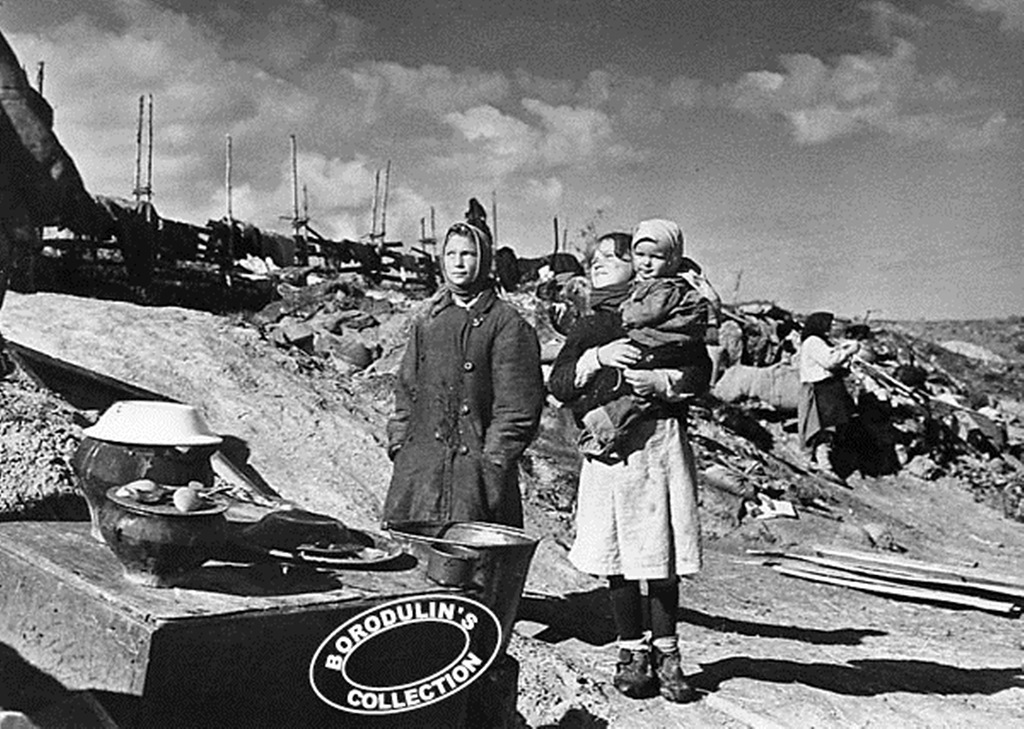 Дети в бомбоубежище во время налета авиации противника. Ленинград.
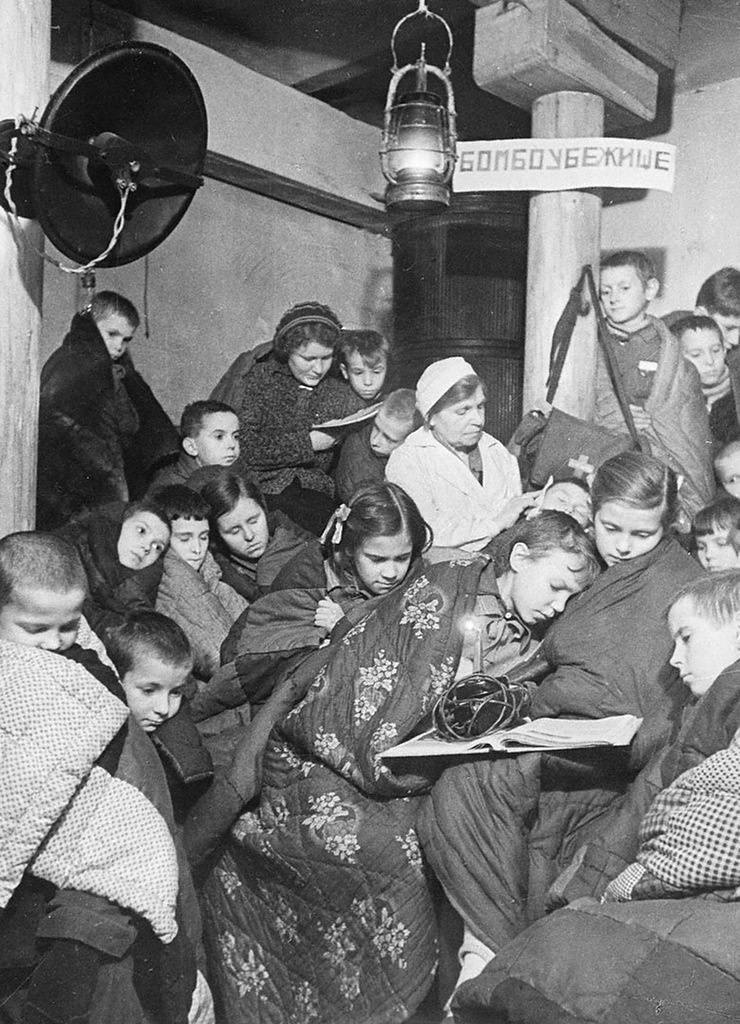 Пост противовоздушной обороны на крыше гостиницы «Москва»
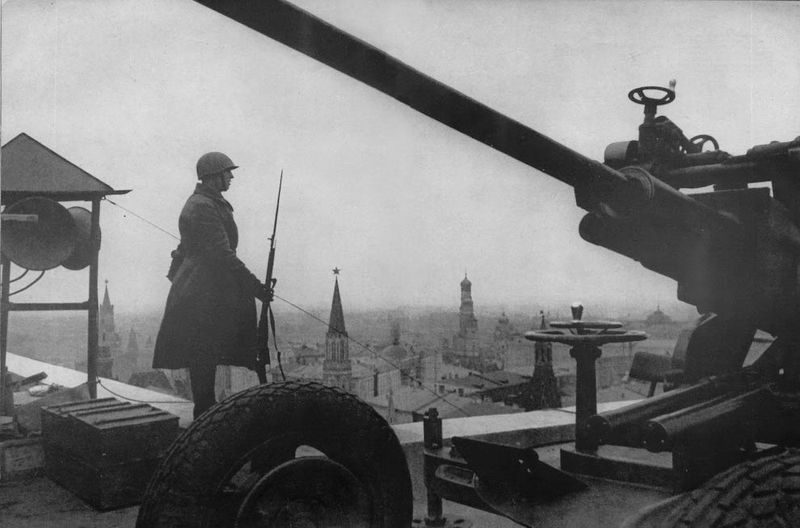 Налет немецкой авиации на Москву 26 июля 1941 года
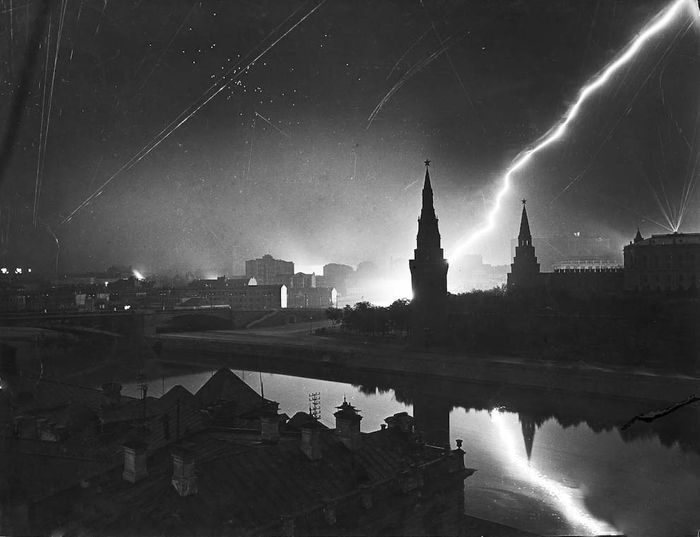 Залп советских реактивных установок «Катюша» на подступах к Выборгу
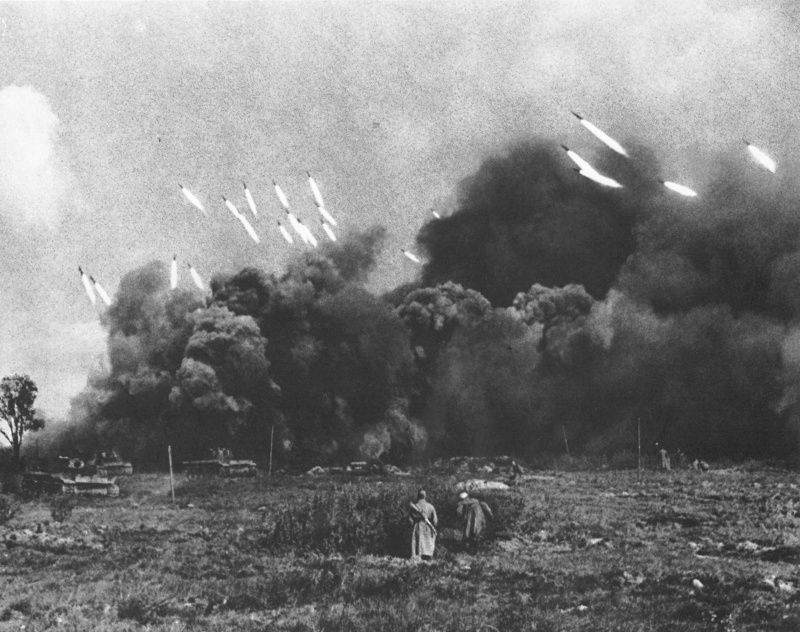 На Курской дуге. Танкисты и подбитый танк «Тигр»
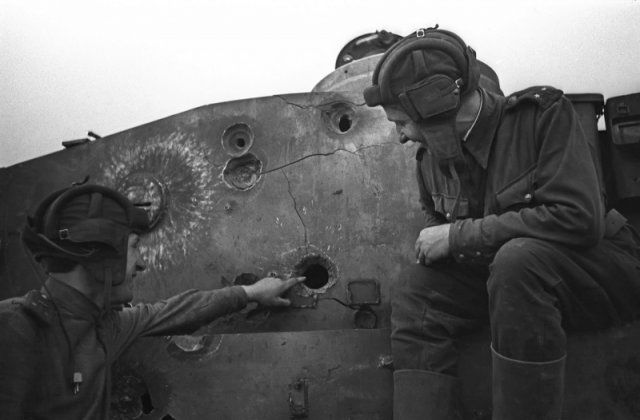 Гибель солдата
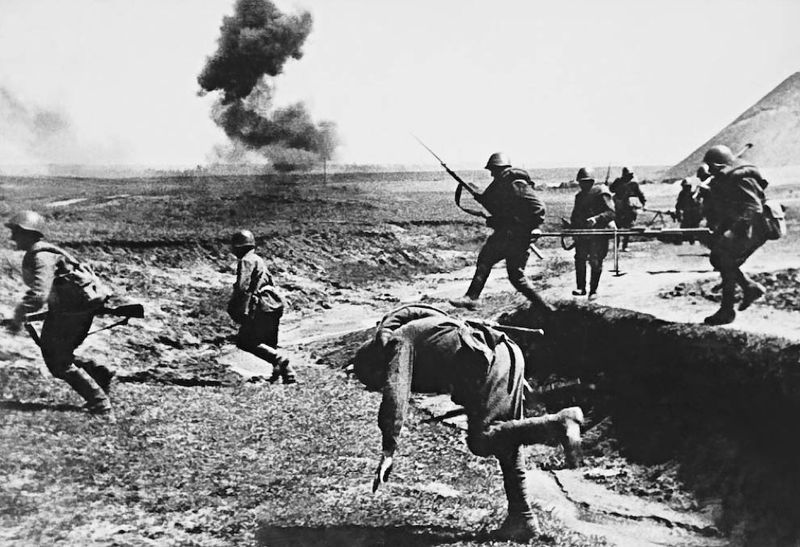 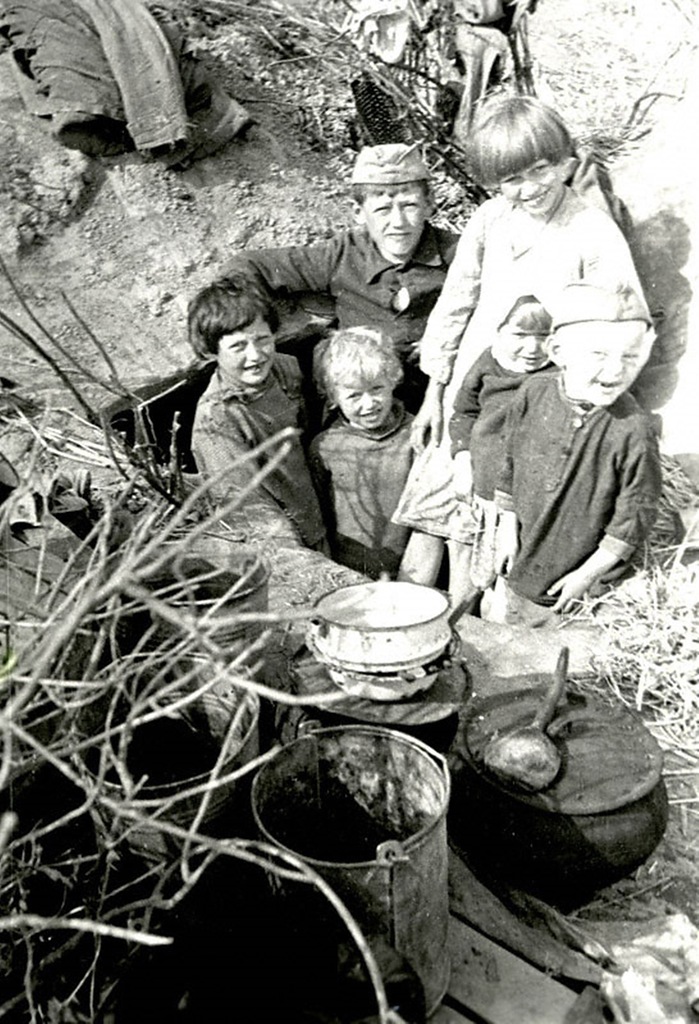 Дети колхозников одной из деревень Калининской области в лесу у землянки, где они жили в дни оккупации. 1942 г. Калининская область.
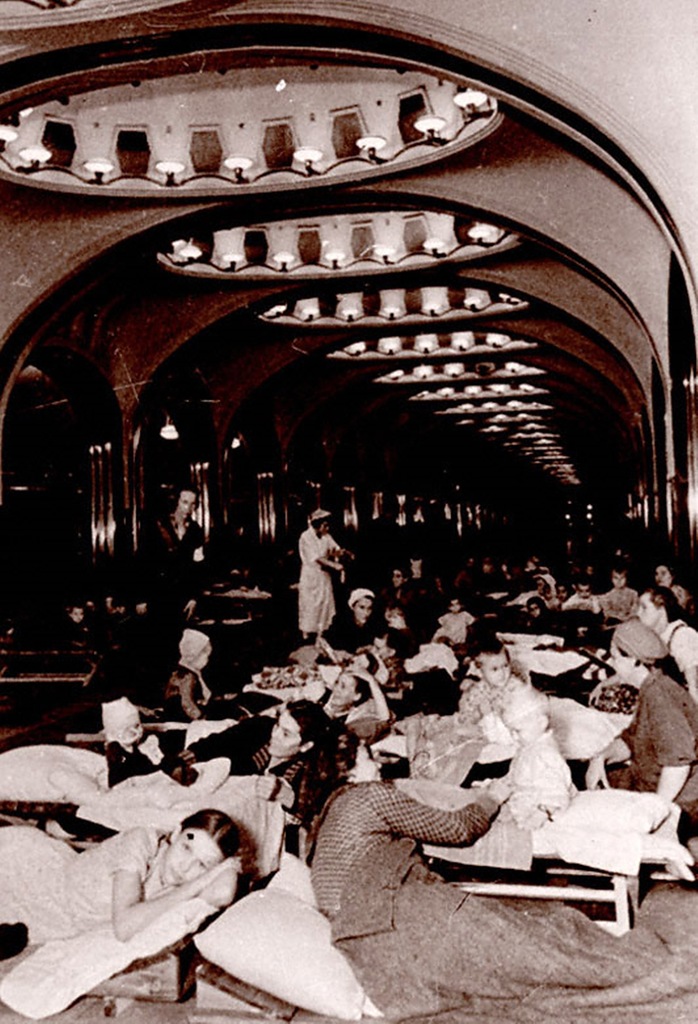 Женщины с детьми на станции метро Маяковская во время ночной бомбардировки. 1941 г. Москва.
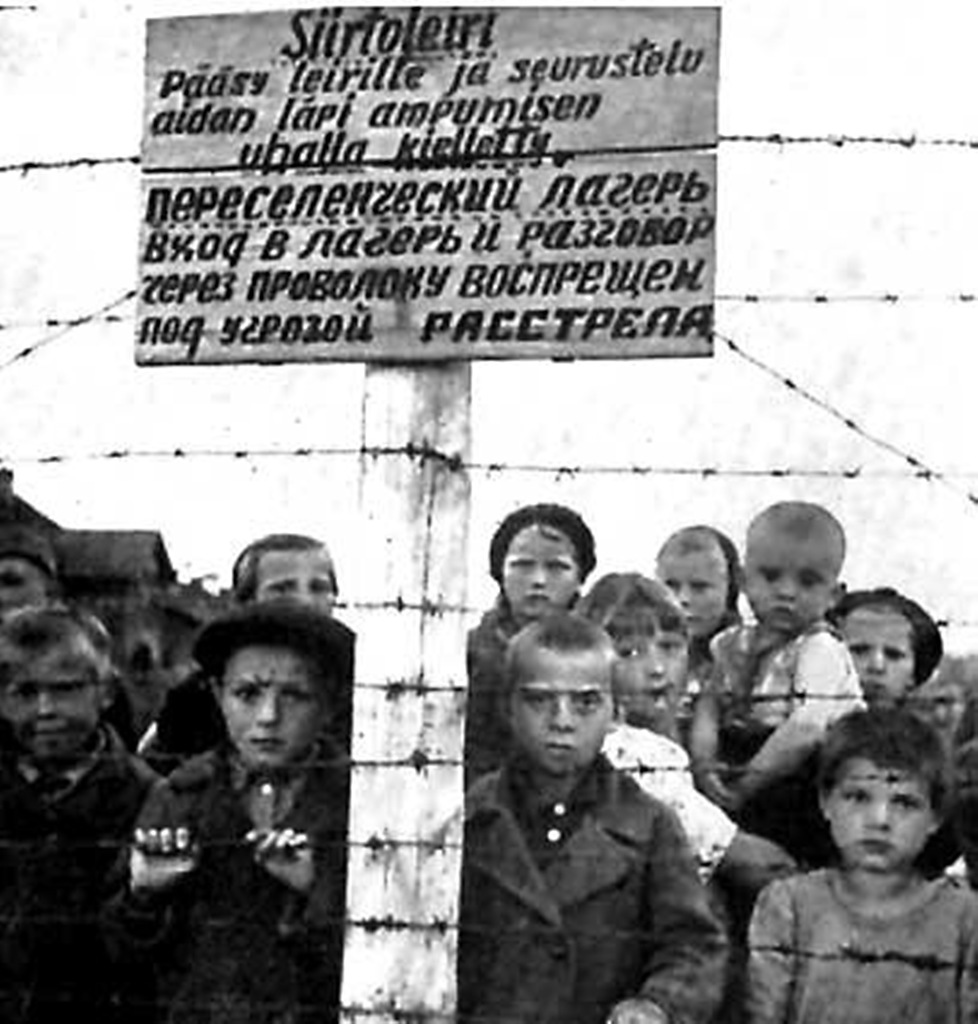 Группа женщин и детей одного из населенных пунктов, оккупированных немецкими войсками.
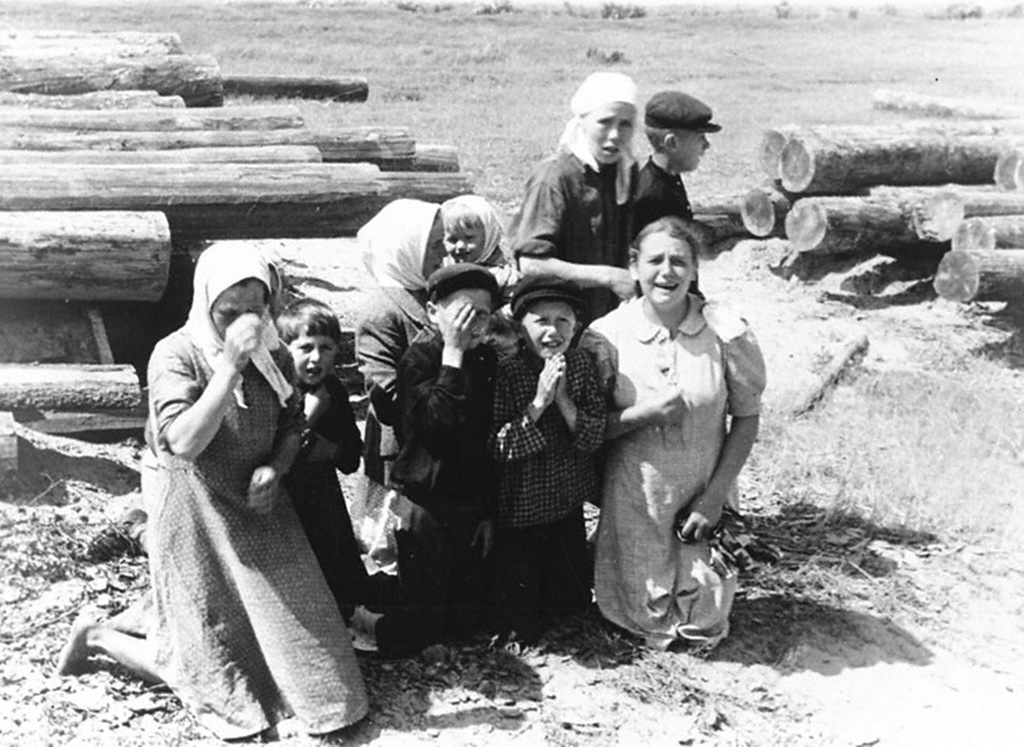 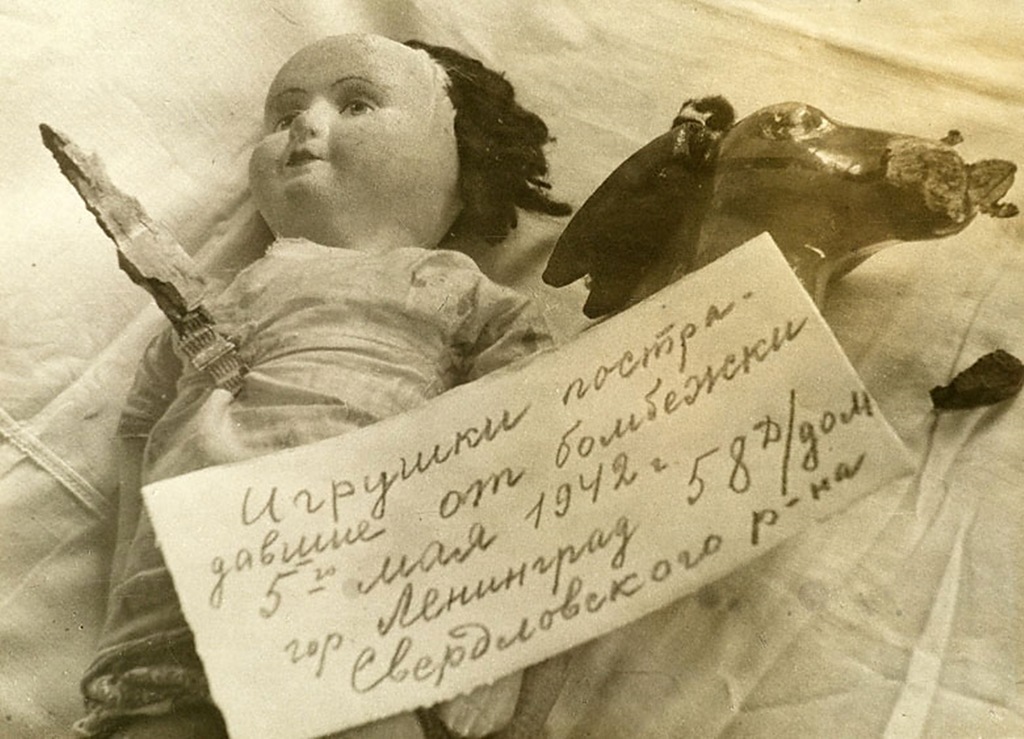 Раненые дети, пострадавшие от артиллерийских обстрелов города.
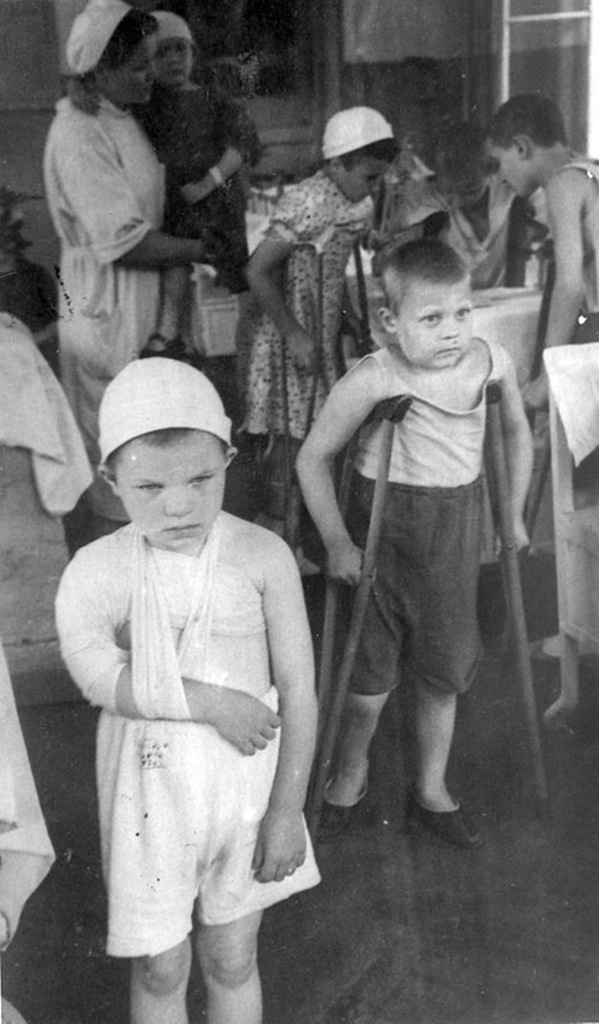 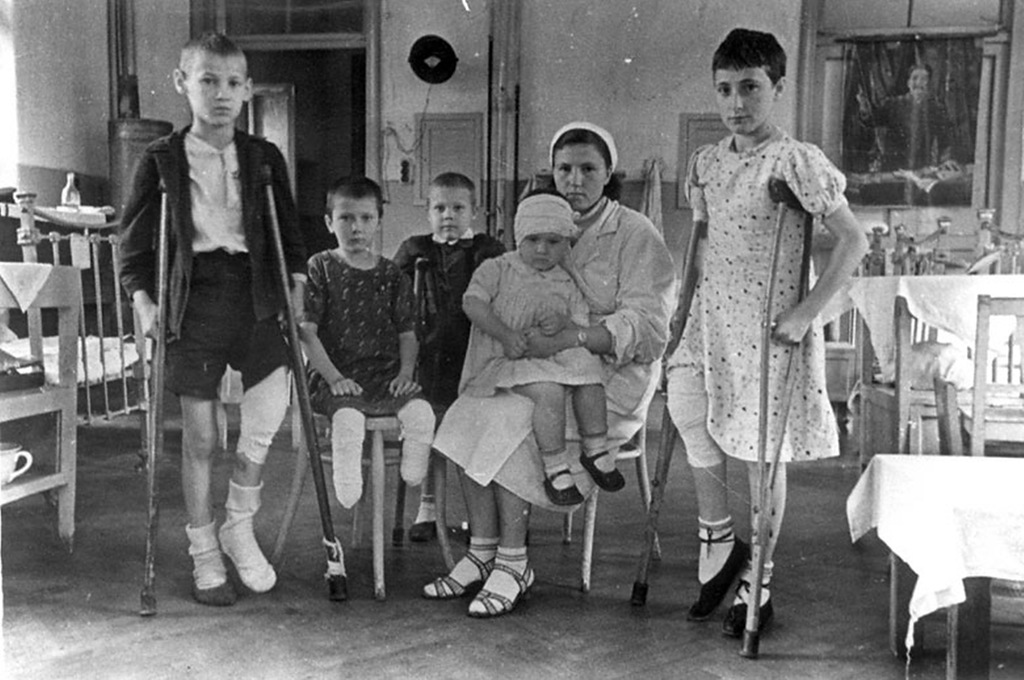 Дети командиров и бойцов Красной Армии готовят подарки для раненых бойцов госпиталя. Москва.
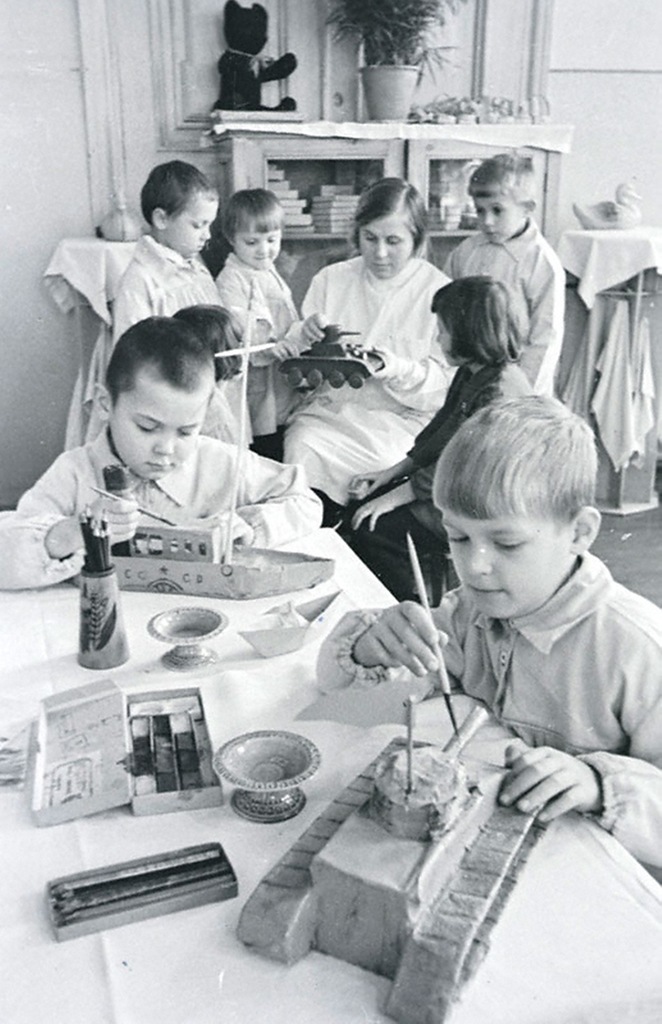 Учащиеся 3-го класса женской школы № 216 Куйбышевского района готовят кисеты в подарок фронтовикам. Ленинград.
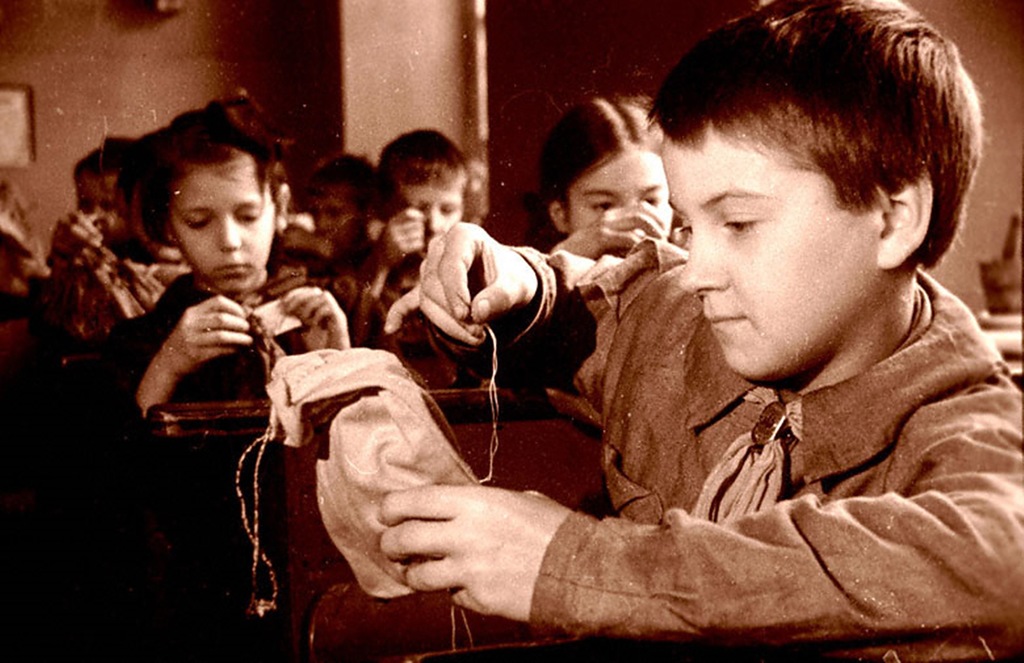 Учащиеся школы № 6 г.Калинина пишут письма домой под диктовку раненых бойцов, находящихся на излечении в госпитале.
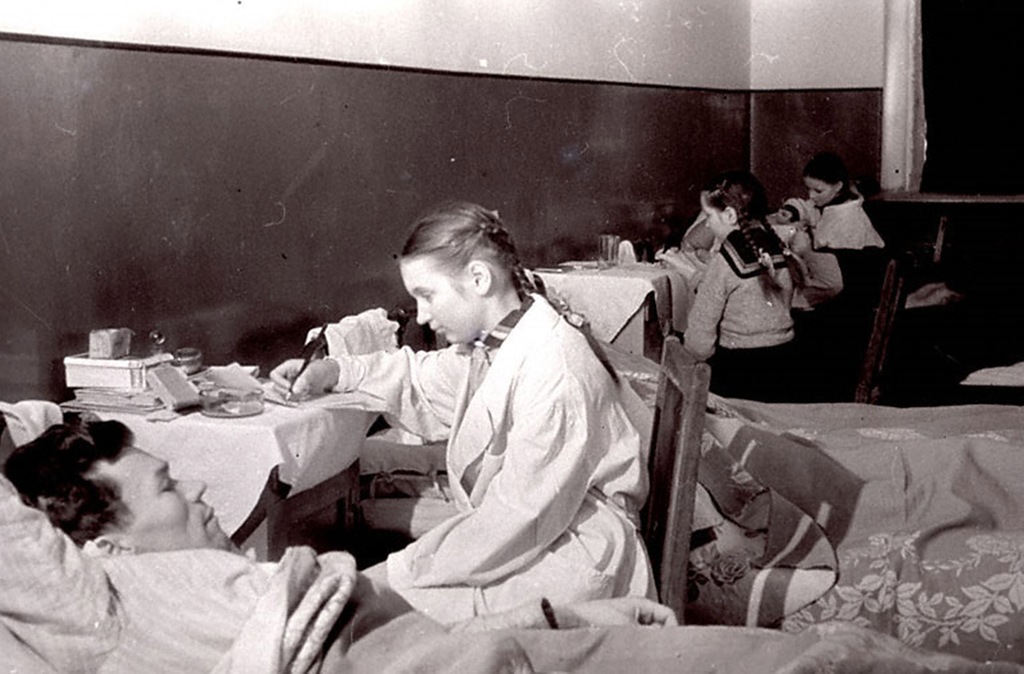 Ученики школы прифронтового села за набивкой патронных лент для советской авиачасти.
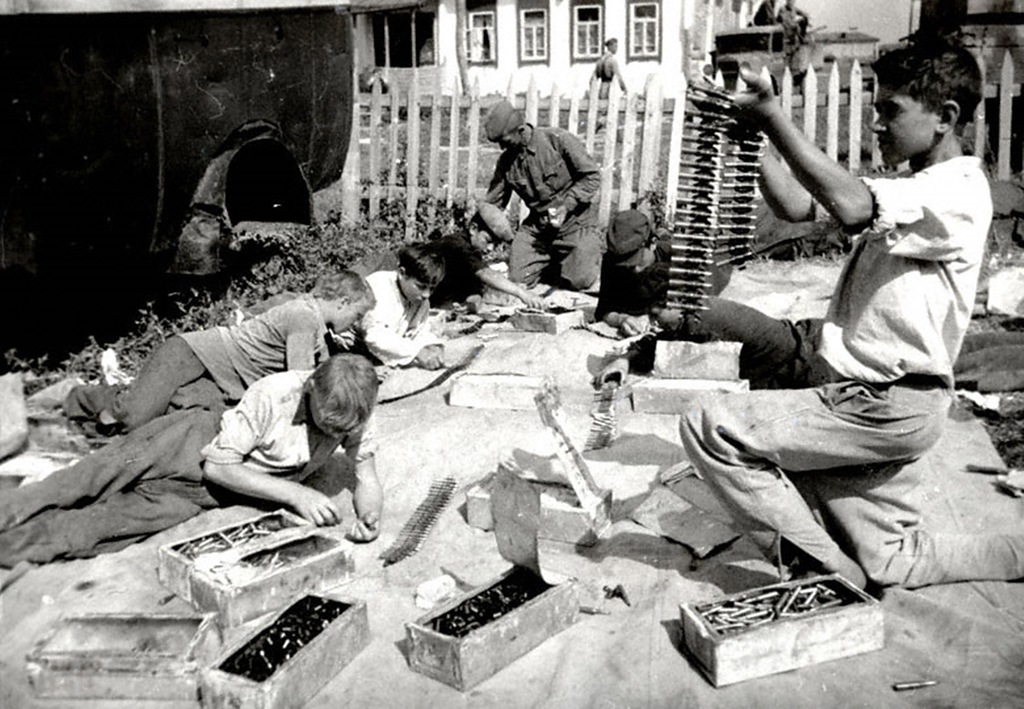 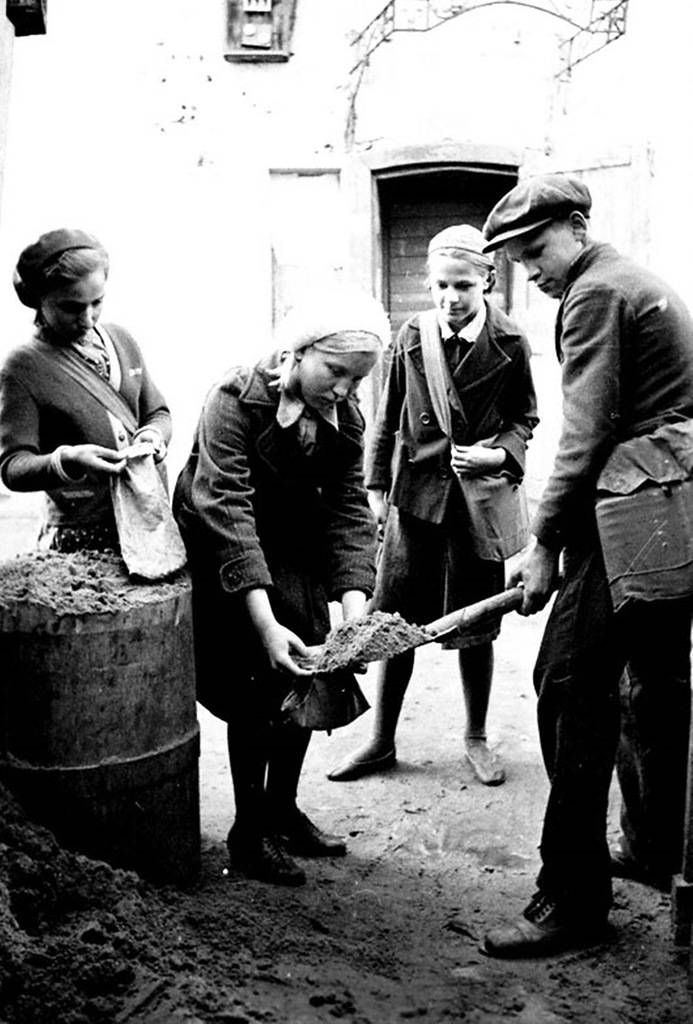 Пионеры дома на Крымском валу насыпают мешки с песком для газоубежища и лестниц дома. Москва.
В Великой Отечественной войне участвовал мой прадед Алексей Акимович
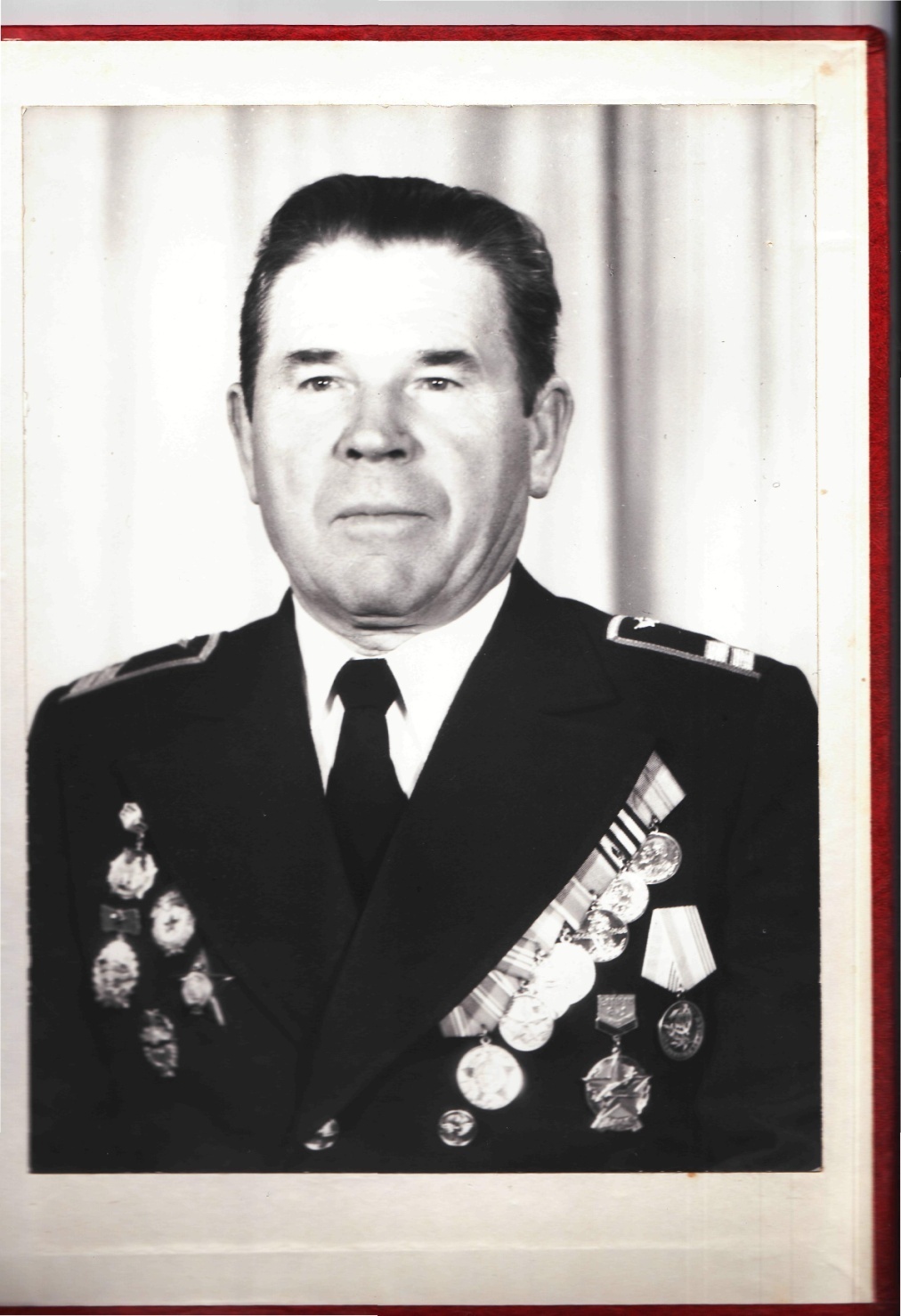 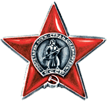 Его заслуги, за которые он был награжден Орденом Красной Звезды
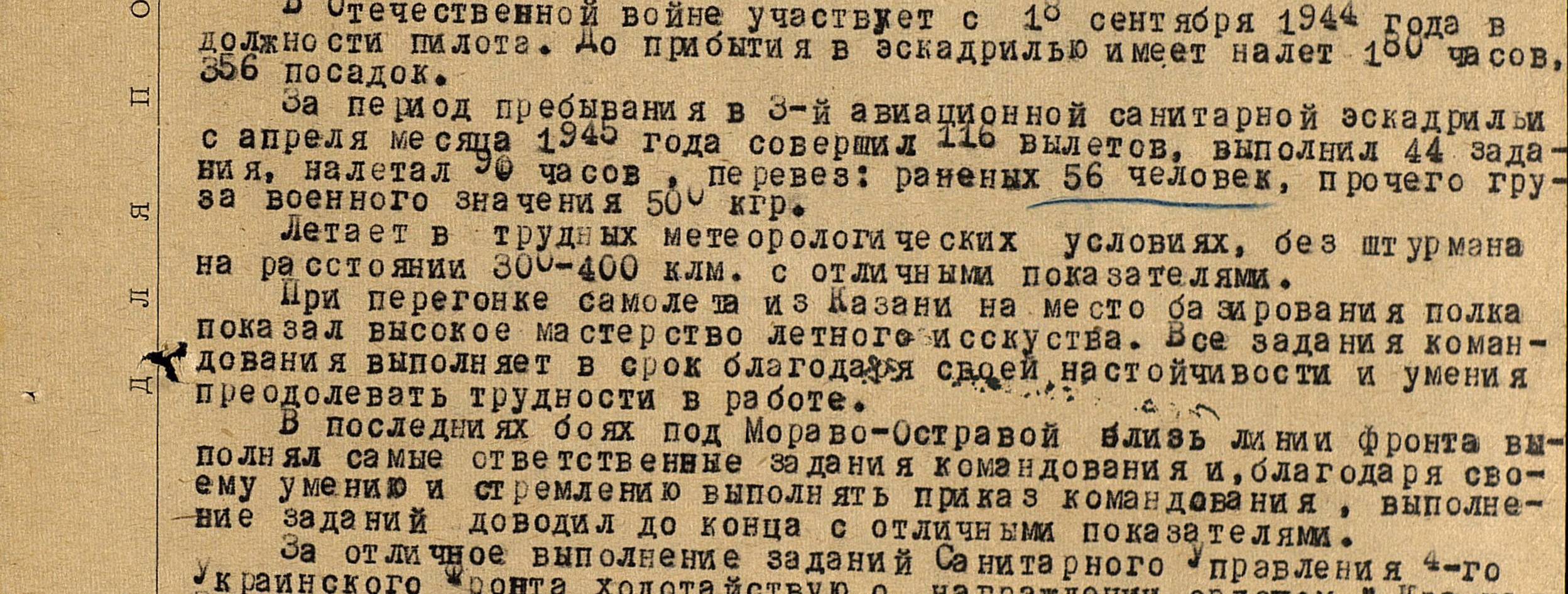 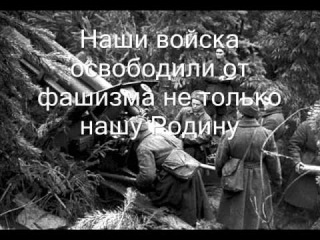 Знамя Победы над рейхстагом.
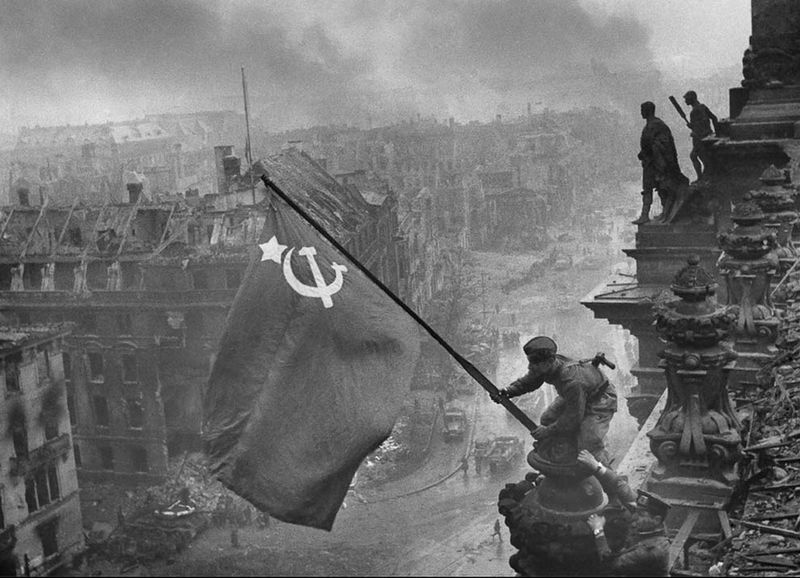 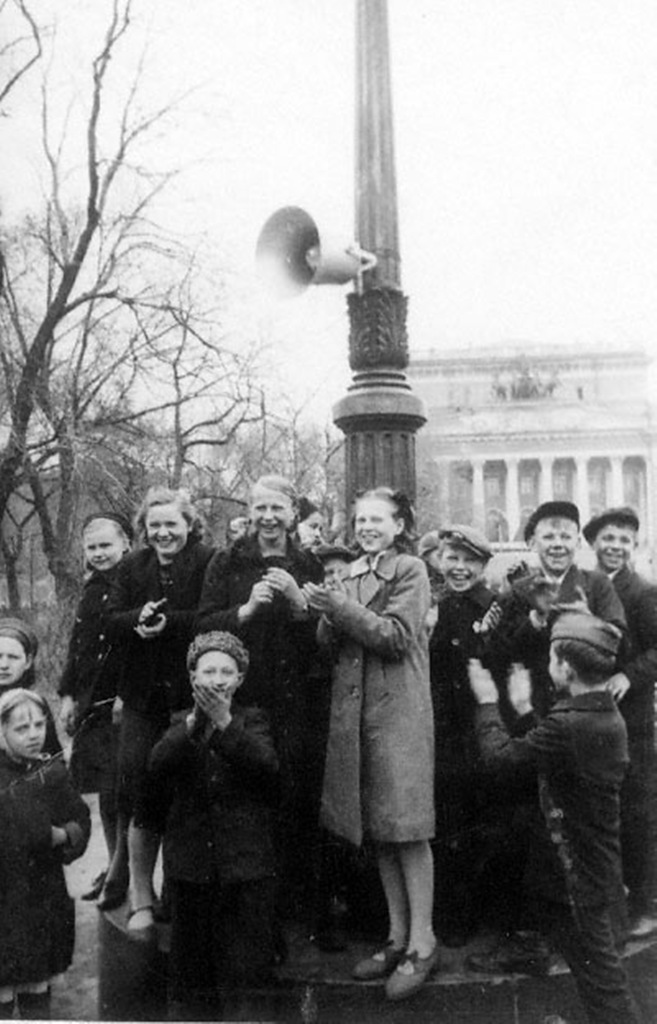 Группа детей у репродуктора, установленного в Екатерининском сквере, рады сообщению о капитуляции Германии. 09 мая 1945 г. Ленинград.
Здравствуй, папа! 1945.
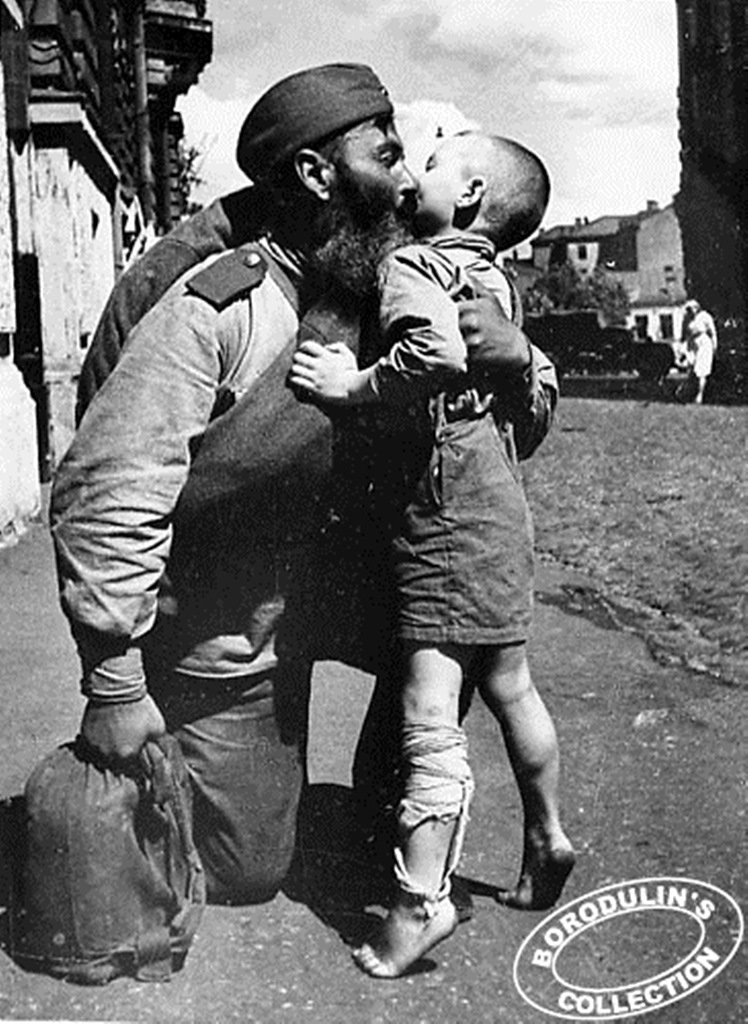 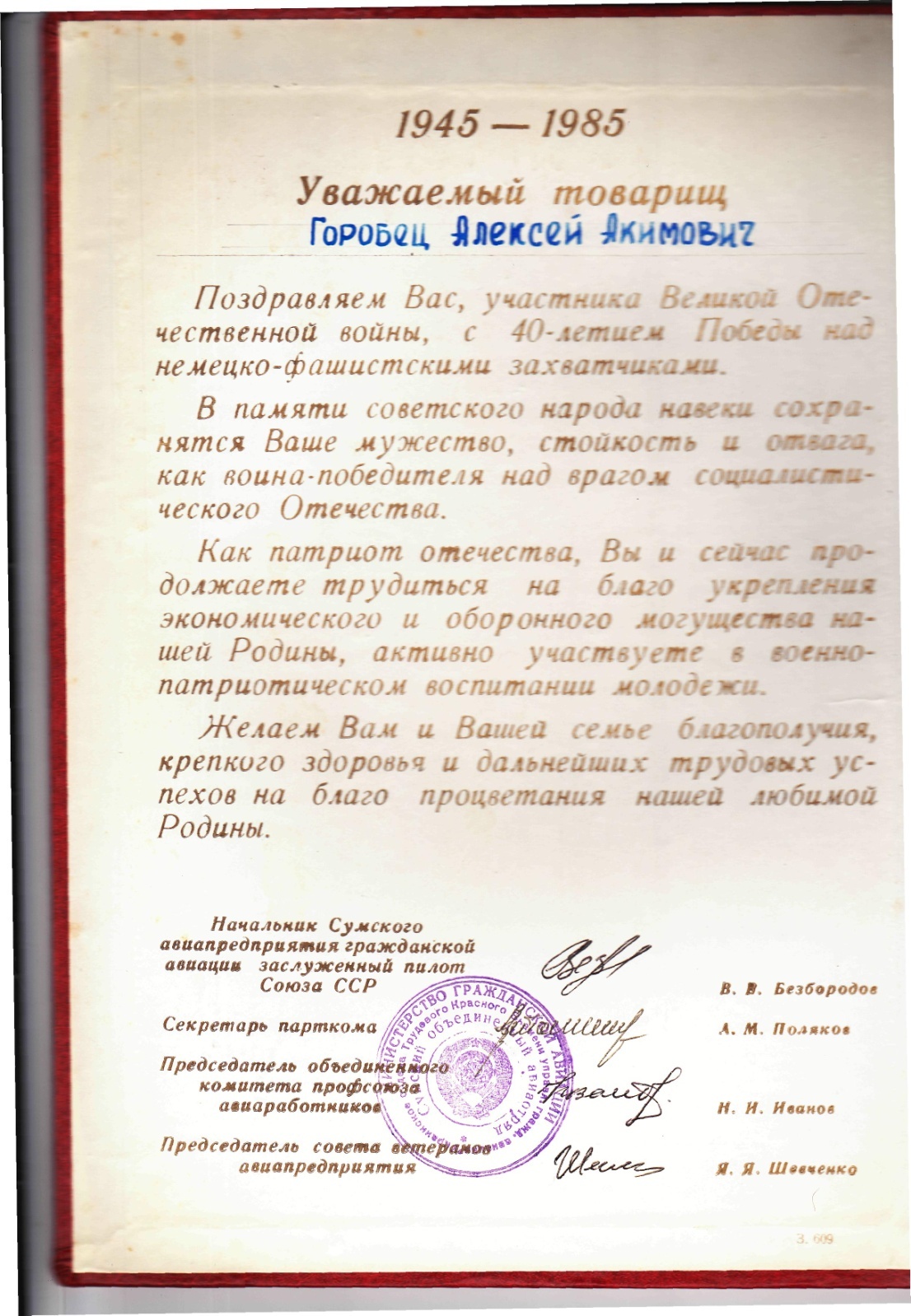 Поздравления по случаю 40-ой годовщины Победы
Низкий поклон всем ветеранам! Мы помним Ваш подвиг и никогда его не забудем!!!
Спасибо за внимание!!!